SEPA – Regulation on end dates
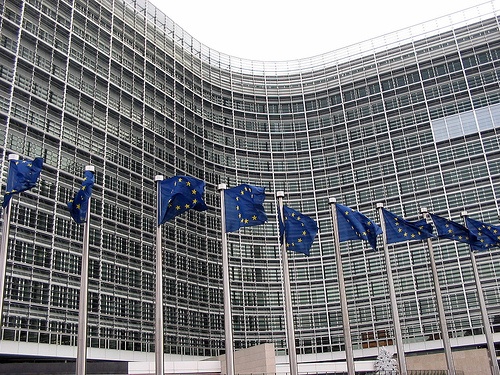 SEPA task froce Dec-2010
1
1
A complex web of influencers
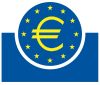 More end customer focused, proposes gradual MIF ban over time and  proposes one date for end of migration (Feb 2014)
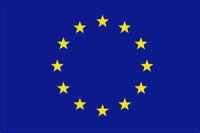 Rather strict on MIF (SDD) and short timelines for end of migration. Insists on delegated powers for ensuring swift reaction for changes and innovation.
ECB excludes the HVPS.
EU Commission and ECB / Eurosystem
Regulation
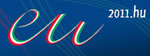 Hungarian
 EU Council Presidency
EU Parliament
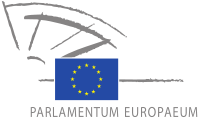 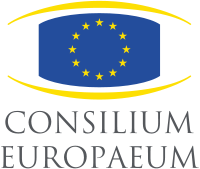 Banks
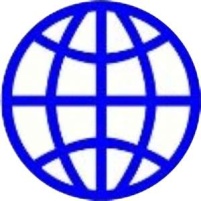 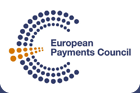 Try and push back MIF ban, en dates, mandatory features and powers given to the Commission to change technical requirements
Compromise text comes back mainly on exclusion of HVPS and MIF ban as from 2012.
Industry Stakeholders & lobbies
Short term calendar for negotiations
HU Presidency compromise text on SEPA end date regulation – Published 
ECON Committee (EU Parliament) draft report

ECB/EuroSystem Legal Opinion

Hearing on SEPA in European Parliament

ECON report expected
Deadline for amendments to regulation
Planned adoption in ECON and Parliament plenary

Final ratification of the Regulation (EP Plenary)
17/03/11
28/03/11*
07/04/11
13/04/11
21/04/11
16/05/11*
Today
27/06/11*
12/09/11*
* Tentative timetable
3
SEPA Regulation - Likely final compromise
Sets end date for current national euro retail credit transfers and direct debits
end Jan 2013 (Credit Transfers) andend Jan 2014 (for Direct Debits)

 Excludes HVPS from the Regulation but ECB/Eurosystem appetite for migration in line with T2S calendar (end 2014)

Imposes ISO 20022 XML standard for euro retail CT and DD messages for the interbank space and after a transition period, for customers sending or receiving bulk files

 Makes the use of IBAN and BIC mandatory **
 Introduces a strict ban on per transaction Multilateral Interchange Fees (MIFs) for DDs*** as from 2012 for X-border and 2018 for Domestic transactions. Only allows cost-based fees for R-transactions (returns, rejects, refusals, reversals).
* 	Planned adoption of final compromise text by Parliament and Council is 27 June 2011.
** 	BBAN–IBAN conversion will still be allowed for national payment transactions during a transition period.*** 	The regulation supplements regulation 924/2009 on equality of charges.
****	Position taken at ECON Committee discussion on 20 April 2011
4
“SEPA means SWIFT”
5